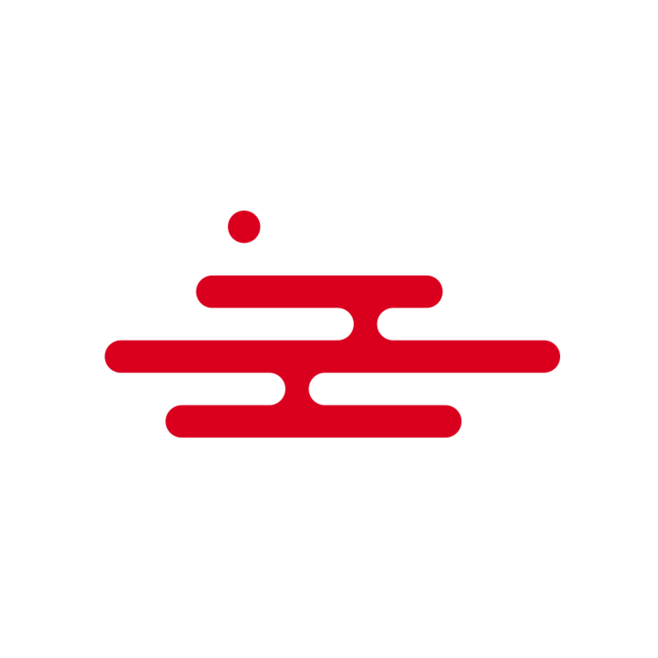 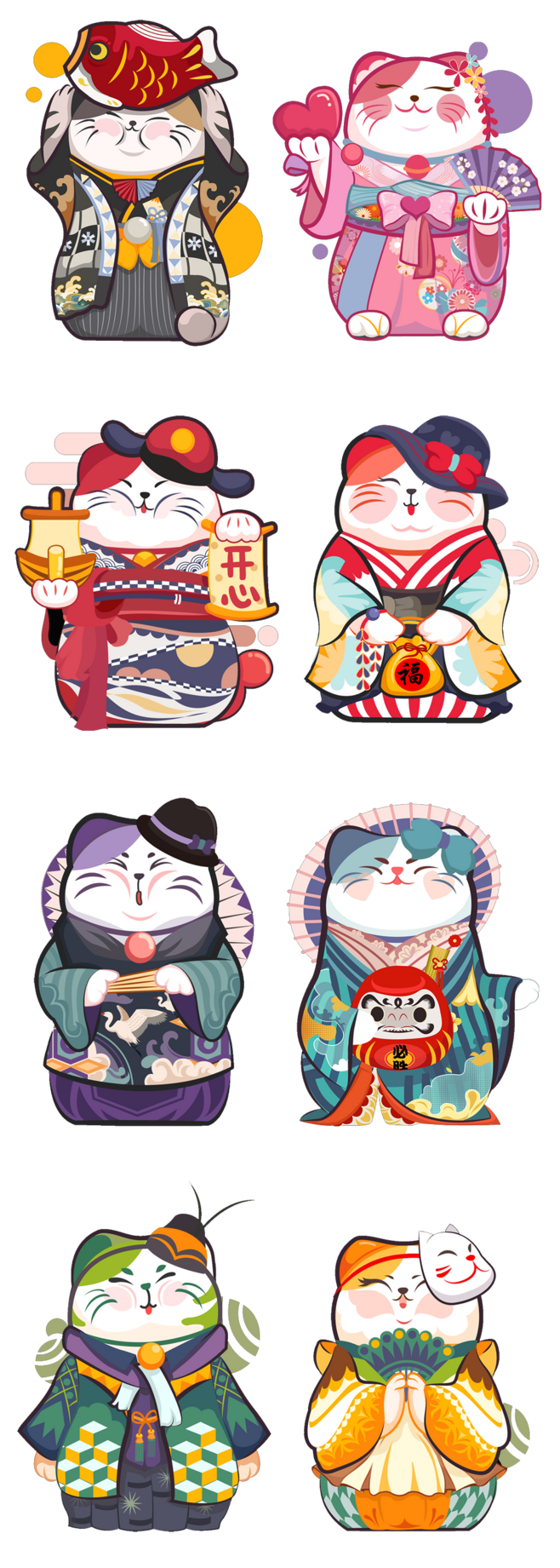 美しい
ラッキーキャット
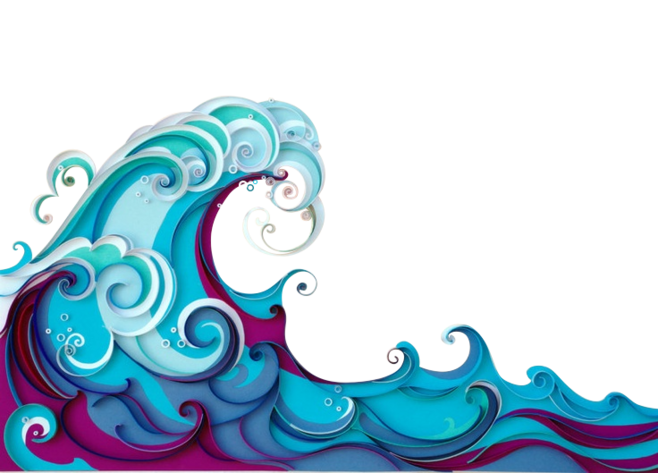 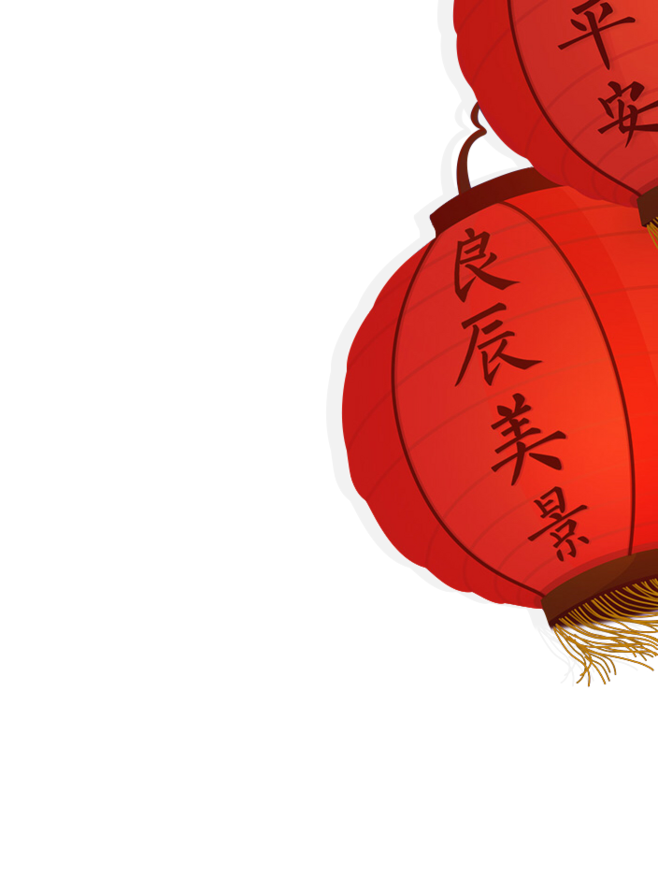 第1章バック
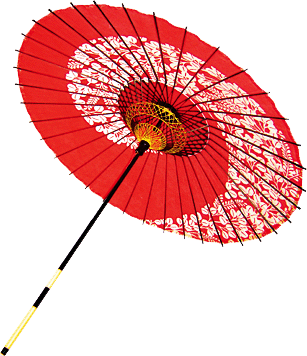 ここをクリックしてテキストコンテンツを入力してください
第1章バック
ここをクリックしてテキストコンテンツを入力してください
第1章バック
ここをクリックしてテキストコンテンツを入力してください
ディレクトリ
第1章バック
ここをクリックしてテキストコンテンツを入力してください
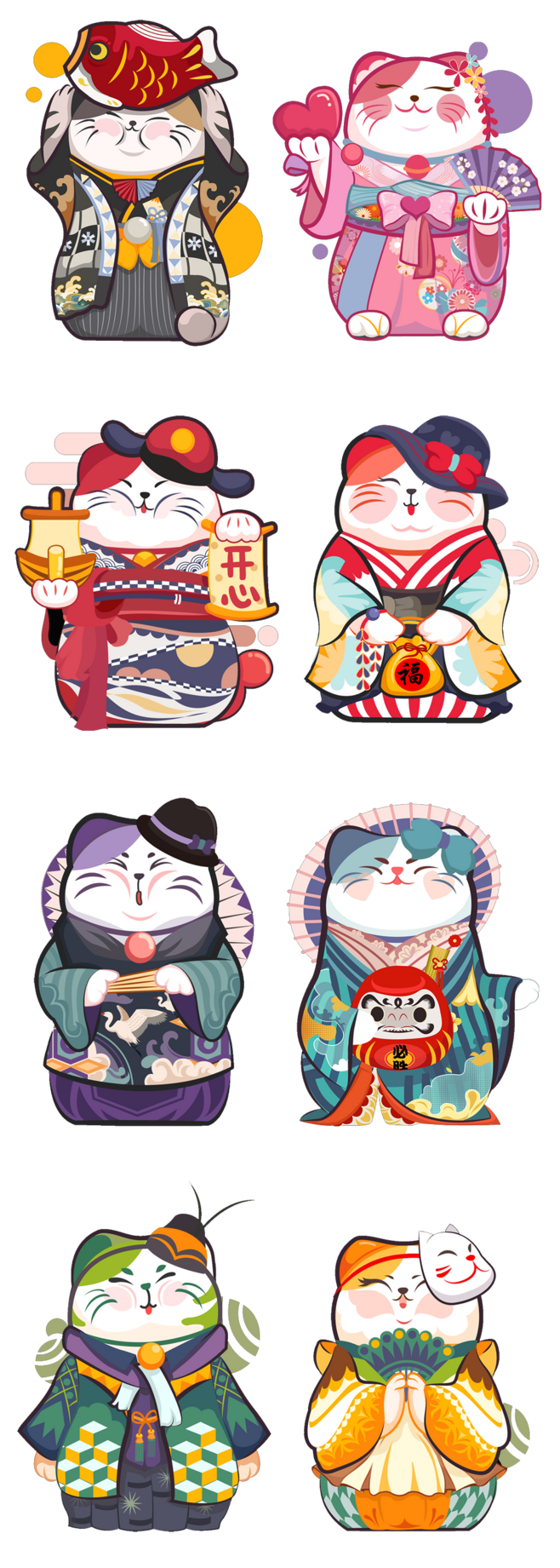 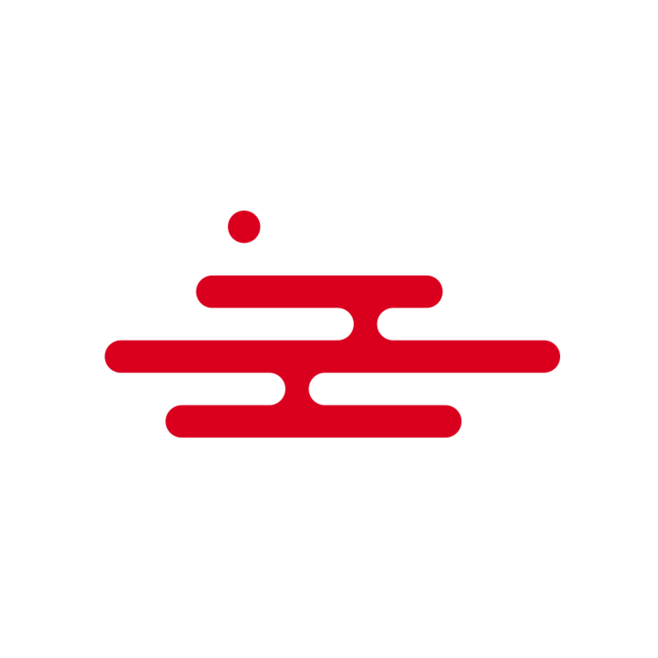 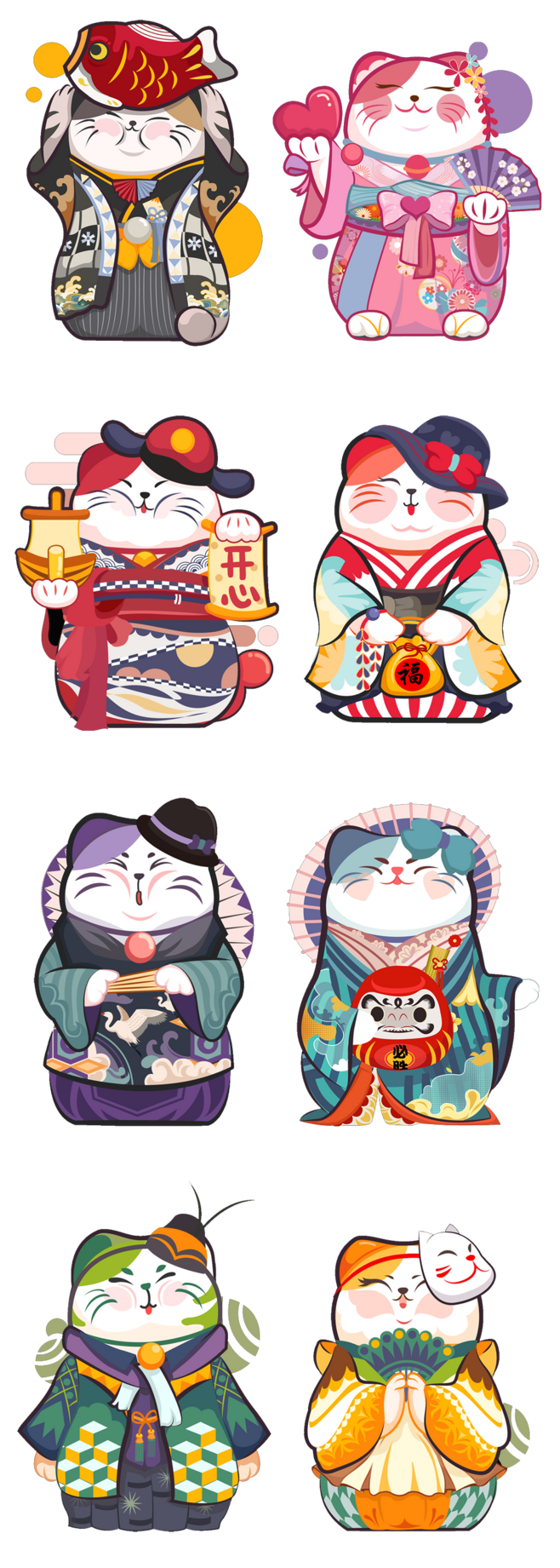 第1章バック
ここをクリックしてテキストコンテンツを入力するにはここをクリックしてテキストコンテンツを入力してくださいここをクリックしてテキストコンテンツを入力する
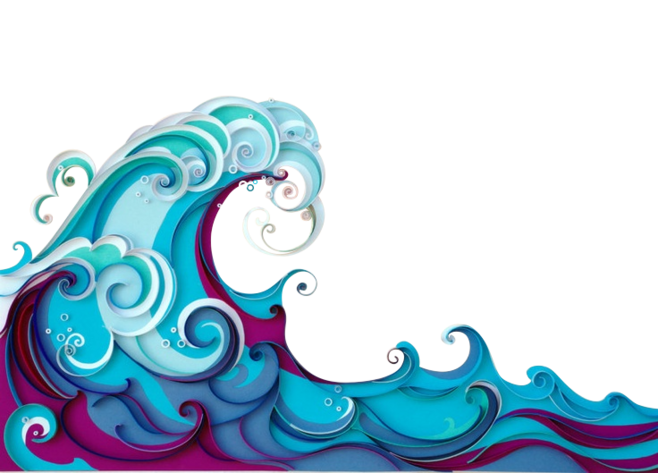 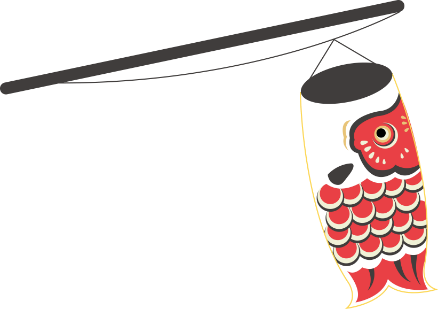 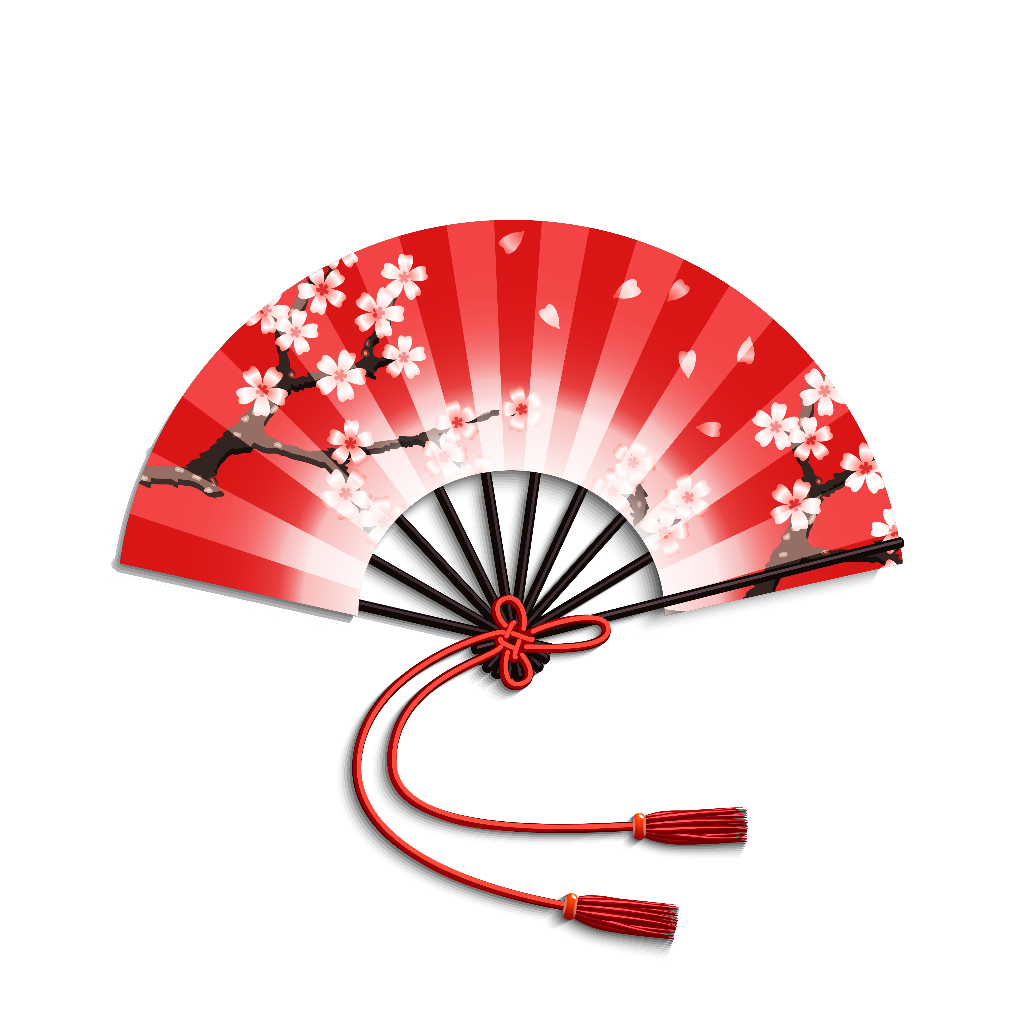 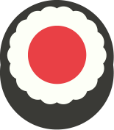 36%    タイトルを入力
ここをクリックしてテキストコンテンツを入力し、ここをクリックしてテキストコンテンツを入力するにはここをクリックし、テキストコンテンツを入力するにはここをクリックしてテキストコンテンツを入力するには、ここをクリックし、テキストの内容を入力するにはここをクリックしてください。
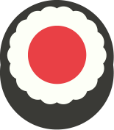 64%    タイトルを入力
ここをクリックしてテキストコンテンツを入力し、ここをクリックしてテキストコンテンツを入力するにはここをクリックし、テキストコンテンツを入力するにはここをクリックしてテキストコンテンツを入力するには、ここをクリックし、テキストの内容を入力するにはここをクリックしてください。
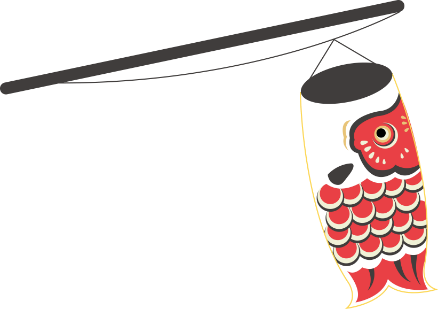 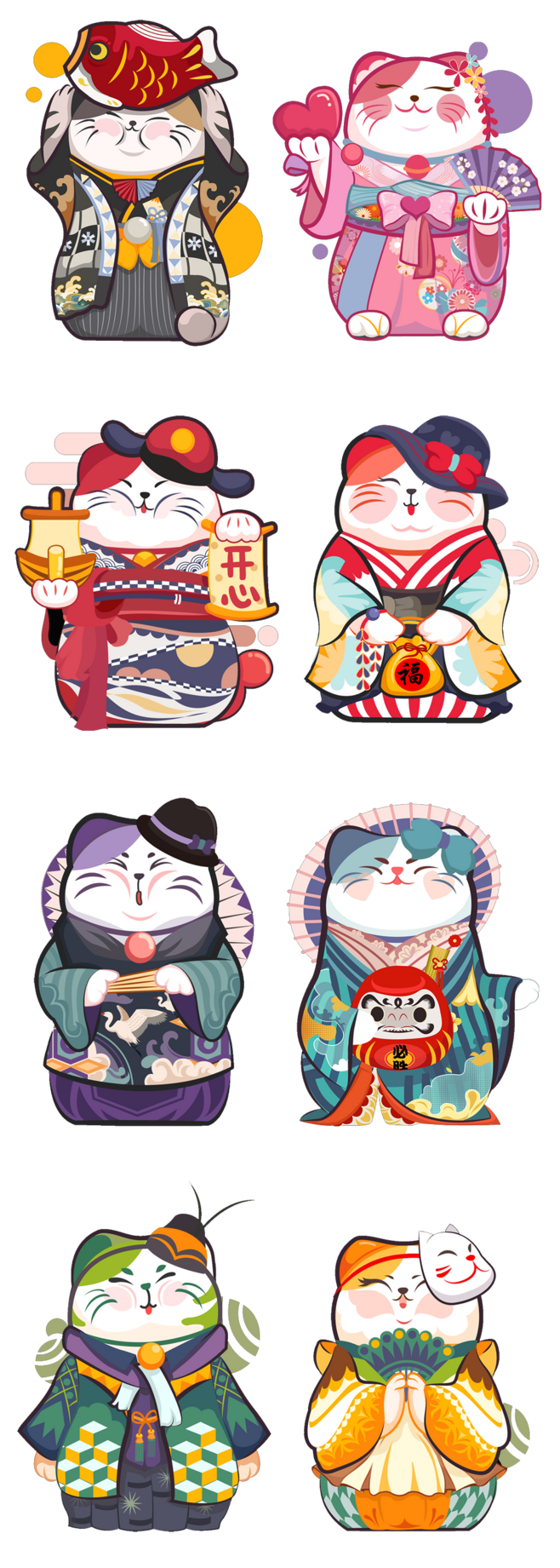 タイトルを入力
タイトルを入力
ここをクリックしてテキストコンテンツを入力するには、ここをクリックしてテキストコンテンツを入力するには、ここをクリックしてテキストコンテンツを入力してくださいここを選択してください。
ここをクリックしてテキストコンテンツを入力するには、ここをクリックしてテキストコンテンツを入力するには、ここをクリックしてテキストコンテンツを入力してくださいここを選択してください。
タイトルを入力
タイトルを入力
ここをクリックしてテキストコンテンツを入力するには、ここをクリックしてテキストコンテンツを入力するには、ここをクリックしてテキストコンテンツを入力してくださいここを選択してください。
ここをクリックしてテキストコンテンツを入力するには、ここをクリックしてテキストコンテンツを入力するには、ここをクリックしてテキストコンテンツを入力してくださいここを選択してください。
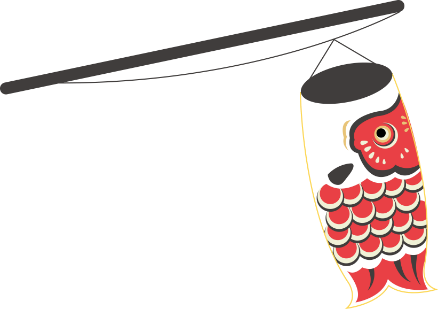 [テキストコンテンツの入力] をクリックし、[テキストコンテンツの入力]、[テキストコンテンツの入力]、[テキストコンテンツの入力] をクリックし、[文字の内容を入力]、[テキストコンテンツの入力]、[テキストコンテンツの入力]、[テキストコンテンツの入力]、[テキストコンテンツの入力]、
[テキストコンテンツの入力] をクリックし、[テキストコンテンツの入力]、[テキストコンテンツの入力]、[テキストコンテンツの入力] をクリックし、[文字の内容を入力]、[テキストコンテンツの入力]、[テキストコンテンツの入力]、[テキストコンテンツの入力]、[テキストコンテンツの入力]、
[テキストコンテンツの入力] をクリックし、[テキストコンテンツの入力]、[テキストコンテンツの入力]、[テキストコンテンツの入力] をクリックし、[文字の内容を入力]、[テキストコンテンツの入力]、[テキストコンテンツの入力]、[テキストコンテンツの入力]、[テキストコンテンツの入力]、
タイトルを入力
タイトルを入力
タイトルを入力
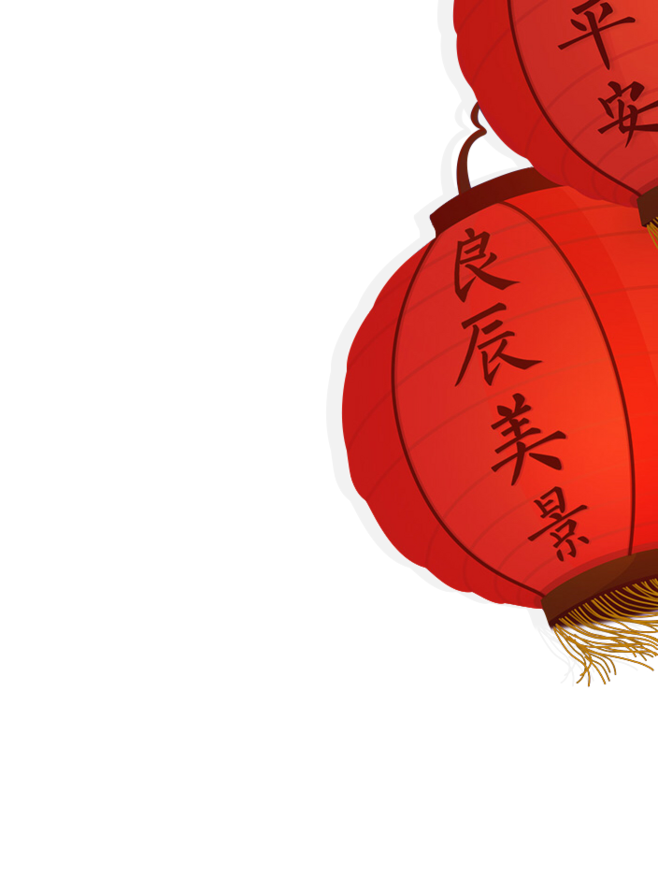 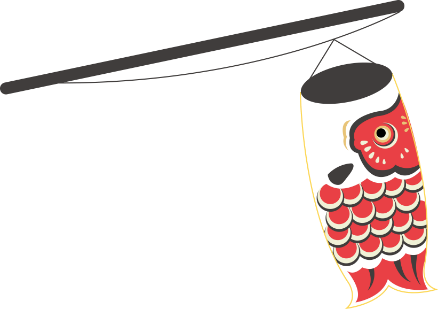 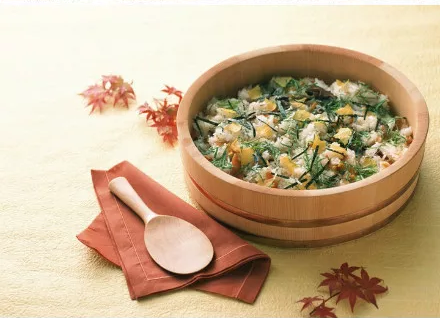 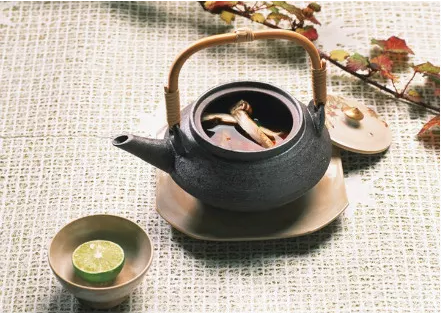 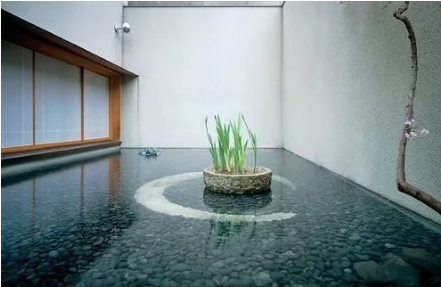 タイトルを入力
タイトルを入力
タイトルを入力
ここをクリックしてテキストコンテンツを入力するには、ここをクリックしてテキストコンテンツを入力するには、ここをクリックしてテキストコンテンツを入力してくださいここを選択してください。
ここをクリックしてテキストコンテンツを入力するには、ここをクリックしてテキストコンテンツを入力するには、ここをクリックしてテキストコンテンツを入力してくださいここを選択してください。
ここをクリックしてテキストコンテンツを入力するには、ここをクリックしてテキストコンテンツを入力するには、ここをクリックしてテキストコンテンツを入力してくださいここを選択してください。
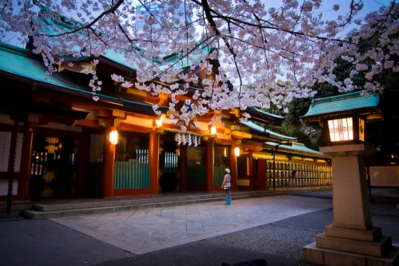 ここをクリックしてテキストコンテンツを入力し、ここをクリックしてテキストコンテンツを入力し、ここをクリックしてテキストの内容を入力するにはここにテキストコンテンツを、ここをクリックして入力して、ここをここでは、ここにテキストの内容を入力するにはクリックし、ここを ここをクリックしてテキストコンテンツを入力し、ここをクリックしてテキストコンテンツを入力するには、ここをクリックしてテキストコンテンツを入力するには、ここをクリックしてテキストコンテンツ、ここを入力してくださいここをここをクリックして、テキストの内容を入力するには、ここを
タイトルを入力
ここをクリックしてテキストコンテンツを入力し、ここをクリックしてテキストコンテンツを入力するにはここをクリックし、テキストコンテンツを入力するにはここをクリックしてテキストの内容を、ここをクリックしてテキストコンテンツを入力するには、ここをクリックしてテキストコンテンツを入力するここを
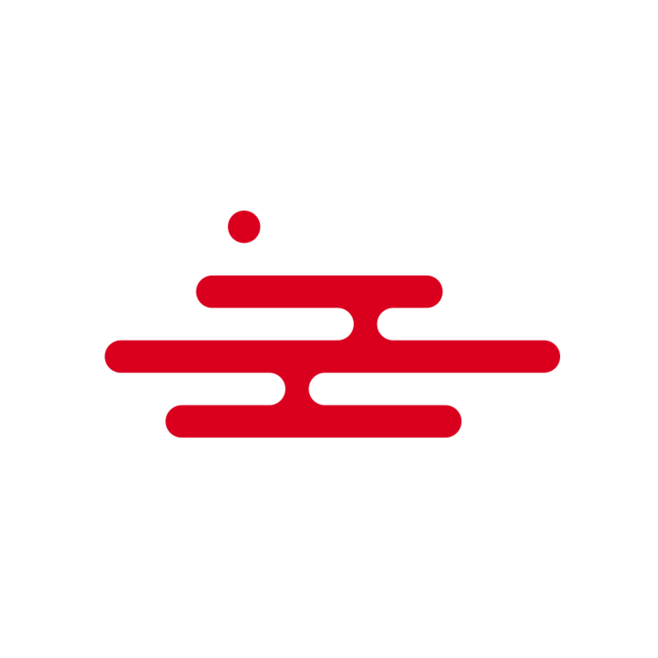 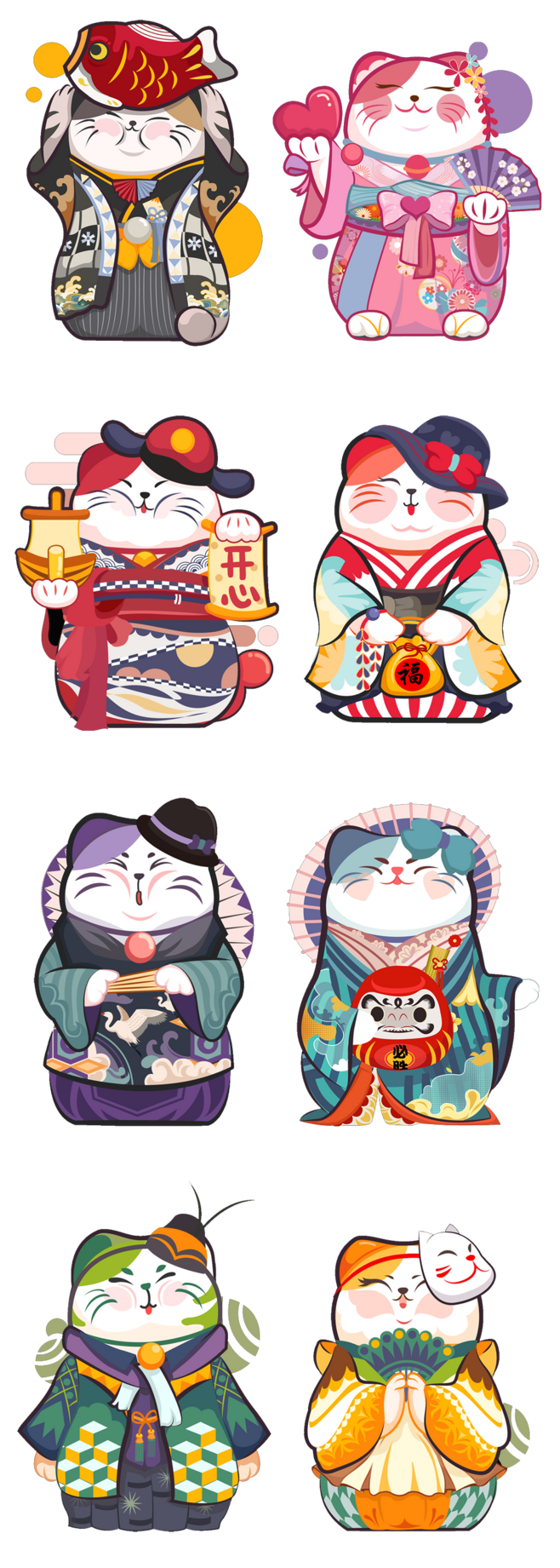 第二章戻る
ここをクリックしてテキストコンテンツを入力するにはここをクリックしてテキストコンテンツを入力してくださいここをクリックしてテキストコンテンツを入力する
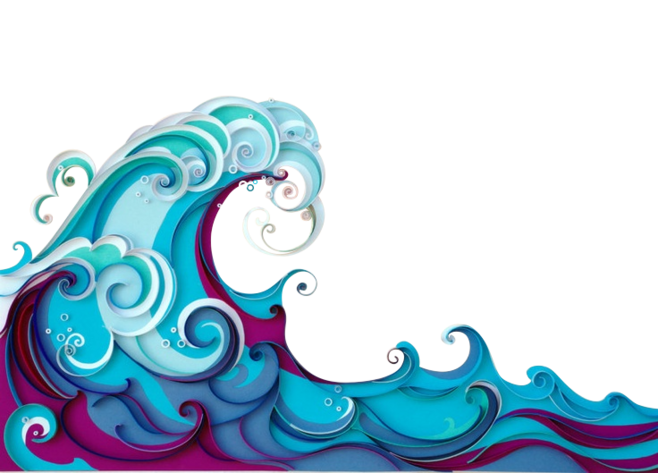 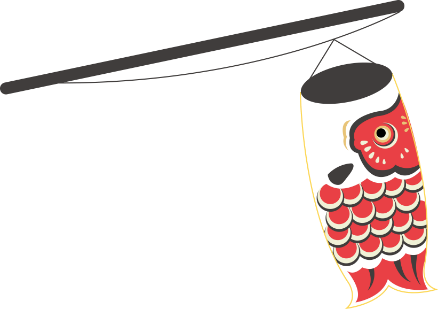 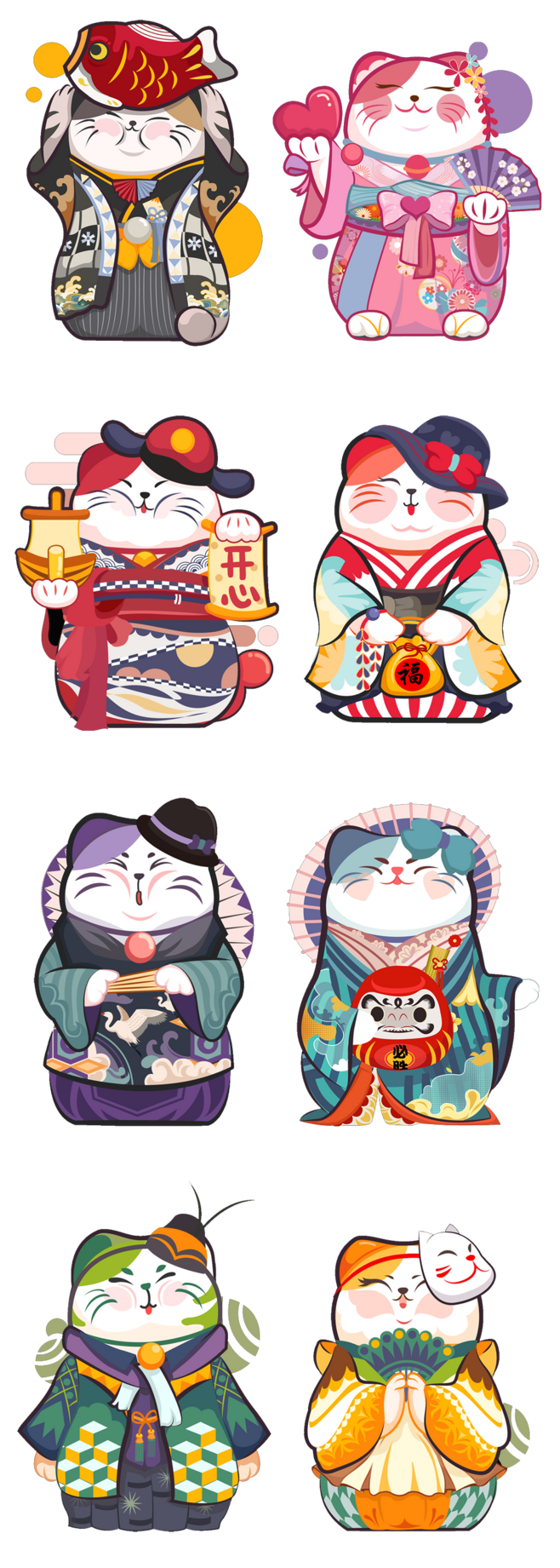 タイトルを入力
タイトルを入力
ここをクリックしてテキストコンテンツを入力し、ここをクリックしてテキストコンテンツを入力し、ここをクリックしてテキストコンテンツを入力するには、ここをクリックしてテキストコンテンツを入力するには、こちらをご覧ください。
ここをクリックしてテキストコンテンツを入力し、ここをクリックしてテキストコンテンツを入力し、ここをクリックしてテキストコンテンツを入力するには、ここをクリックしてテキストコンテンツを入力するには、こちらをご覧ください。
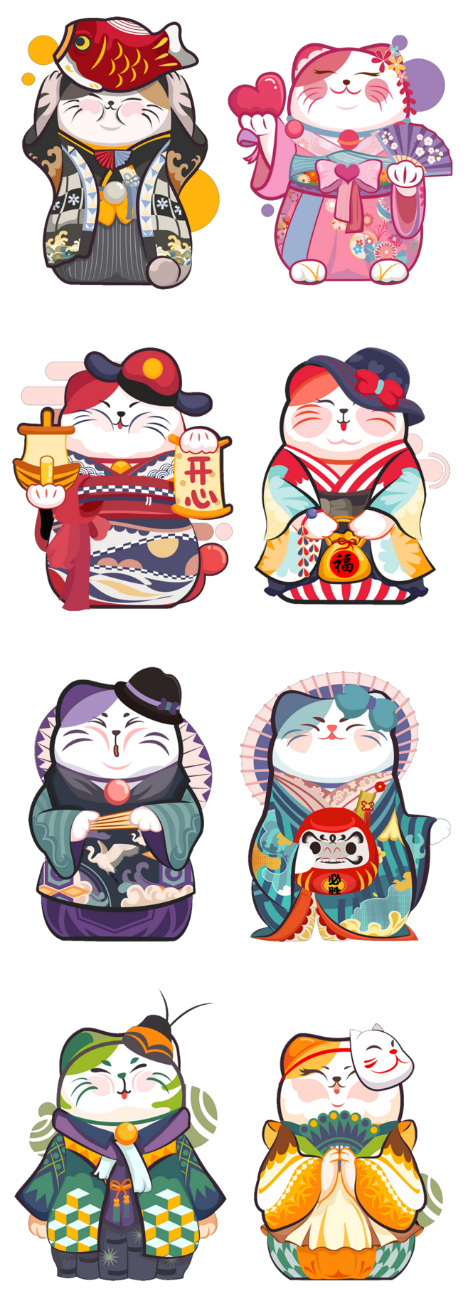 タイトルを入力
ここをクリックしてテキストコンテンツを入力し、ここをクリックしてテキストコンテンツを入力し、ここをクリックしてテキストコンテンツを入力するには、ここをクリックしてテキストコンテンツを入力するには、こちらをご覧ください。
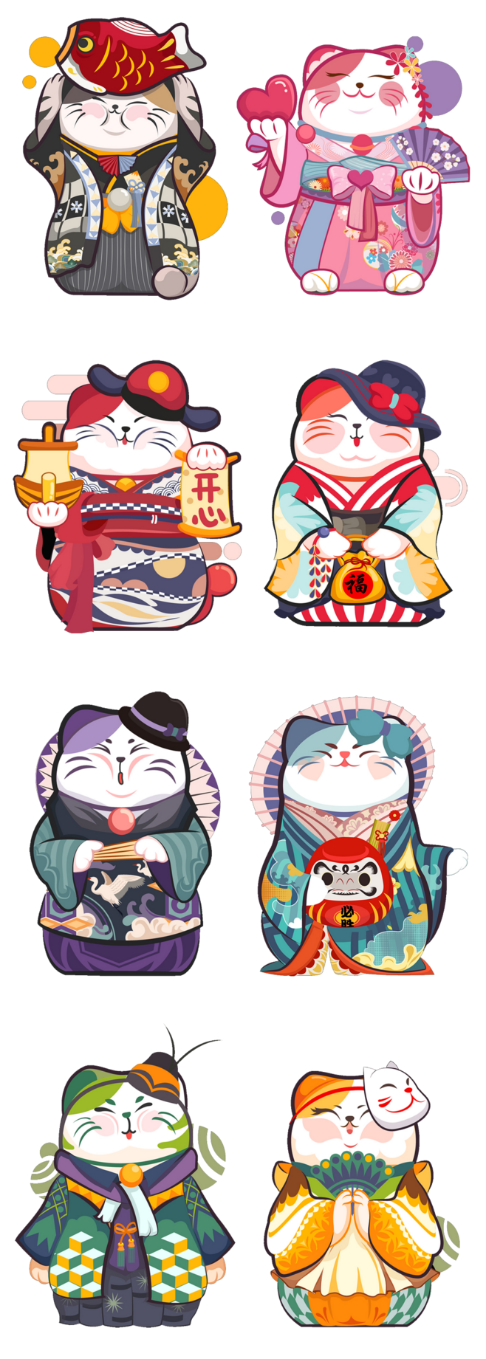 タイトルを入力
ここをクリックしてテキストコンテンツを入力し、ここをクリックしてテキストコンテンツを入力し、ここをクリックしてテキストコンテンツを入力するには、ここをクリックしてテキストコンテンツを入力するには、こちらをご覧ください。
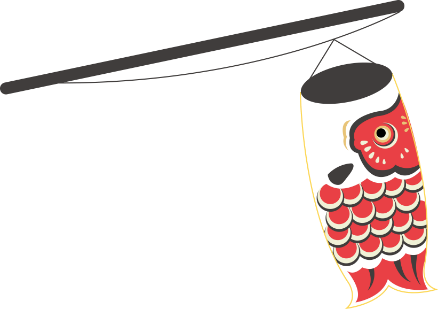 タイトルを入力
ここをクリックしてテキストコンテンツを入力するには、ここをクリックしてテキストコンテンツを入力するには、ここをクリックしてテキストコンテンツを入力してくださいここを選択してください。
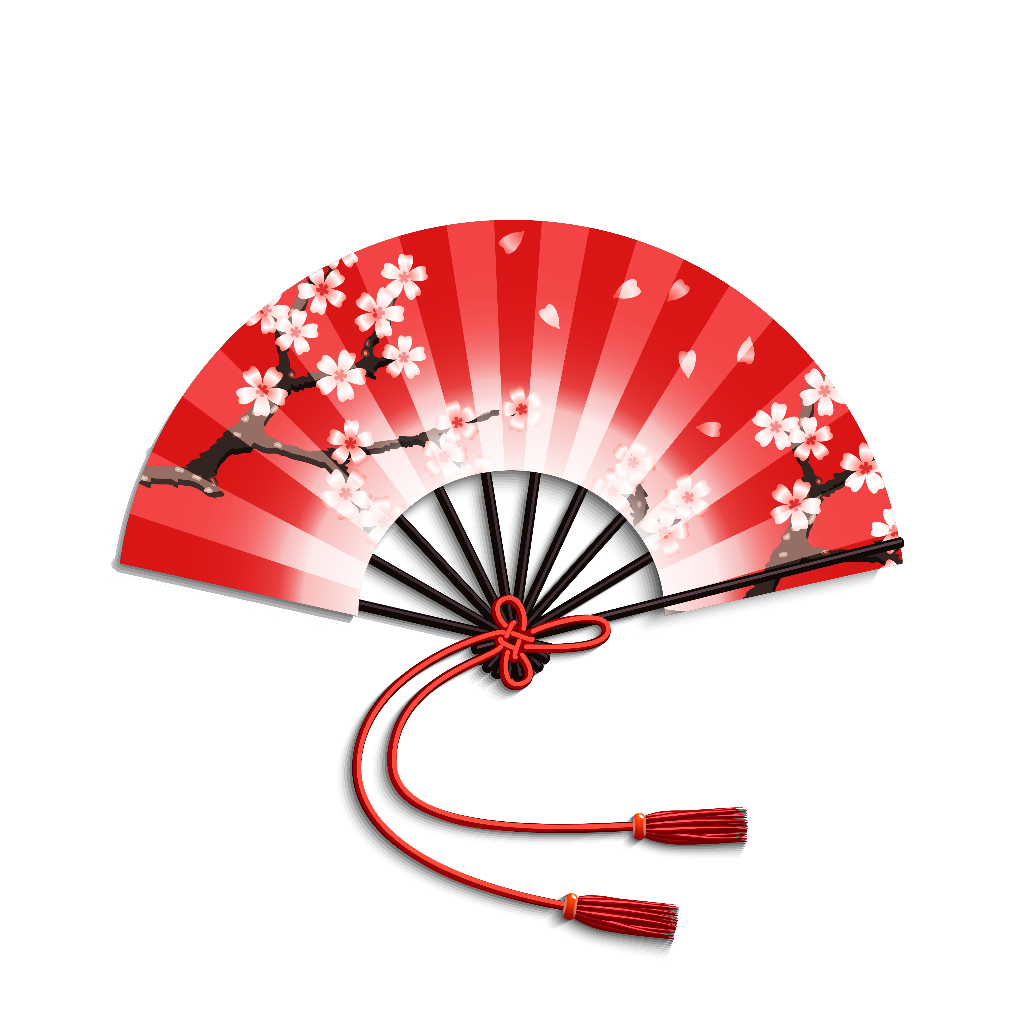 タイトルを入力
タイトルを入力
ここをクリックしてテキストコンテンツを入力するには、ここをクリックしてテキストコンテンツを入力するには、ここをクリックしてテキストコンテンツを入力してくださいここを選択してください。
ここをクリックしてテキストコンテンツを入力するには、ここをクリックしてテキストコンテンツを入力するには、ここをクリックしてテキストコンテンツを入力してくださいここを選択してください。
と風
タイトルを入力
ここをクリックしてテキストコンテンツを入力するにはここをクリックしてテキストコンテンツを入力するには、ここをクリックしてテキストコンテンツを入力するには、ここを選択
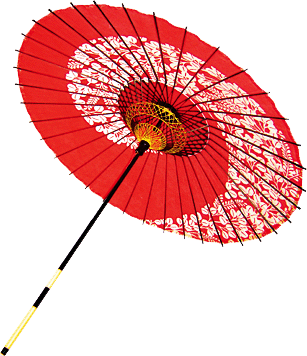 タイトルを入力
ここをクリックしてテキストコンテンツを入力するにはここをクリックしてテキストコンテンツを入力するには、ここをクリックしてテキストコンテンツを入力するには、ここを選択
タイトルを入力
ここをクリックしてテキストコンテンツを入力するにはここをクリックしてテキストコンテンツを入力するには、ここをクリックしてテキストコンテンツを入力するには、ここを選択
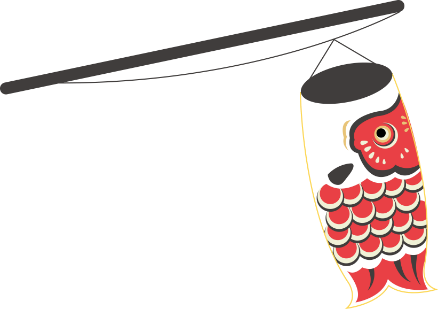 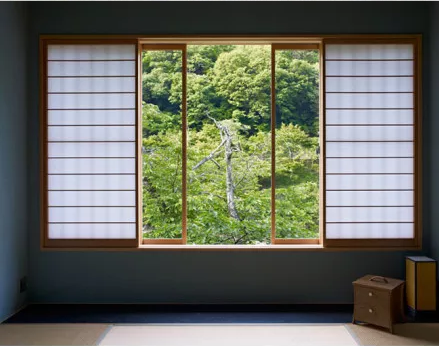 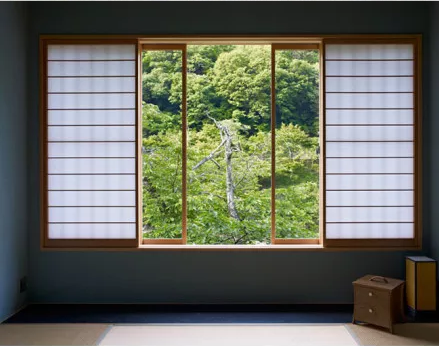 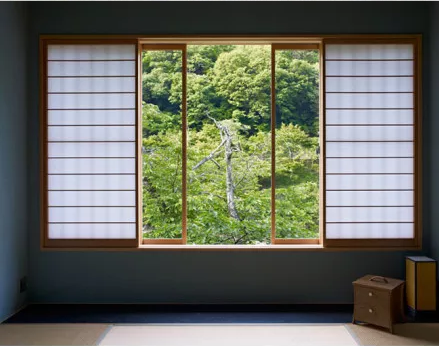 タイトルを入力
ここをクリックしてテキストコンテンツを入力し、ここをクリックしてテキストコンテンツを入力するにはここをクリックし、テキストコンテンツを入力するにはここをクリックしてテキストコンテンツを入力するには、ここをクリックし、テキストの内容を入力するにはここをクリックしてください。
タイトルを入力
ここをクリックしてテキストコンテンツを入力し、ここをクリックしてテキストコンテンツを入力するにはここをクリックし、テキストコンテンツを入力するにはここをクリックしてテキストコンテンツを入力するには、ここをクリックし、テキストの内容を入力するにはここをクリックしてください。
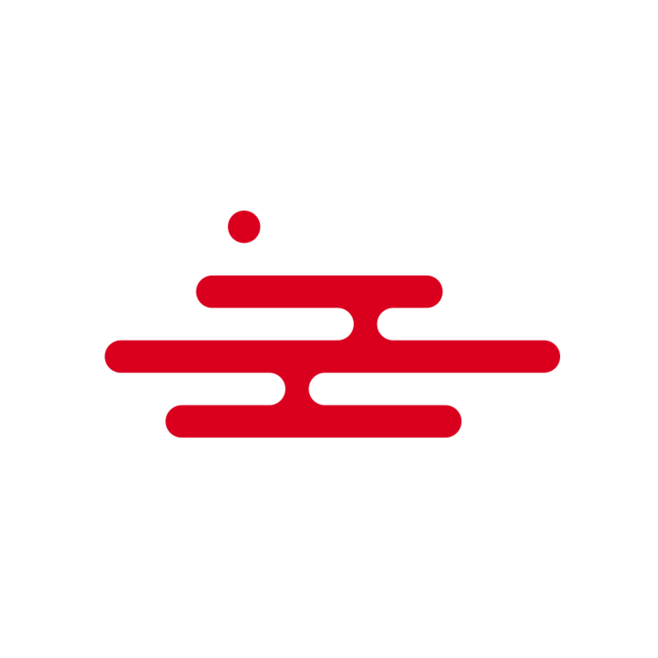 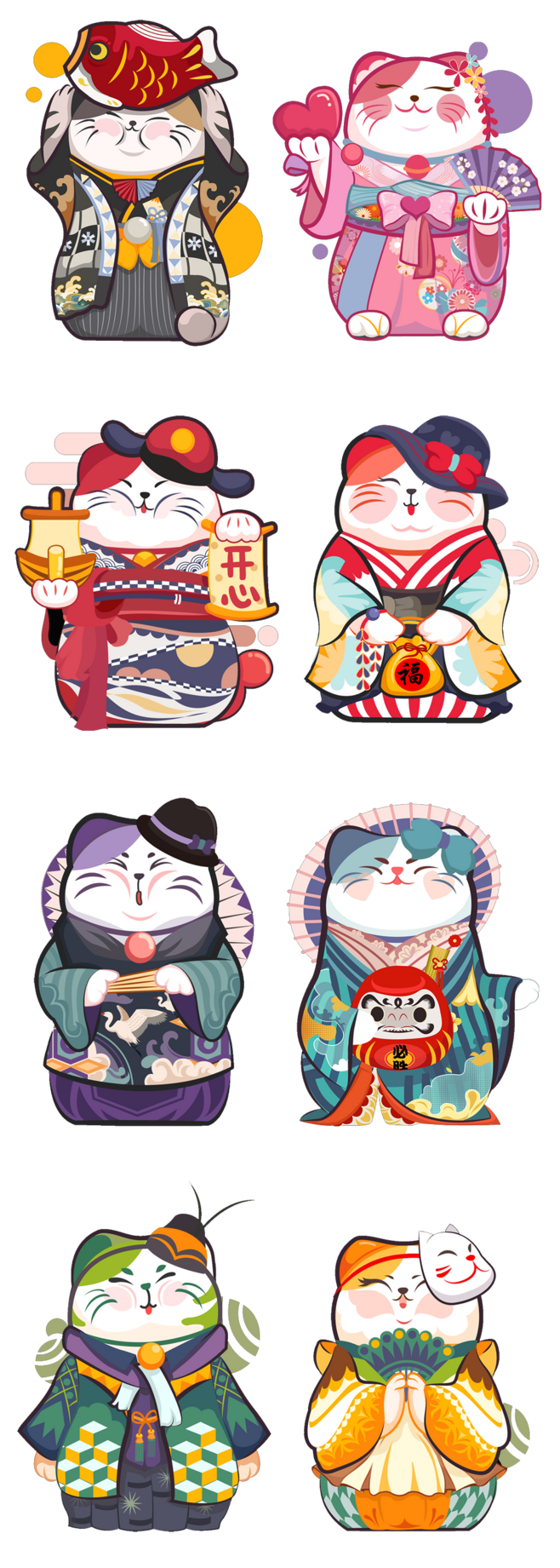 第三章戻る
ここをクリックしてテキストコンテンツを入力するにはここをクリックしてテキストコンテンツを入力してくださいここをクリックしてテキストコンテンツを入力する
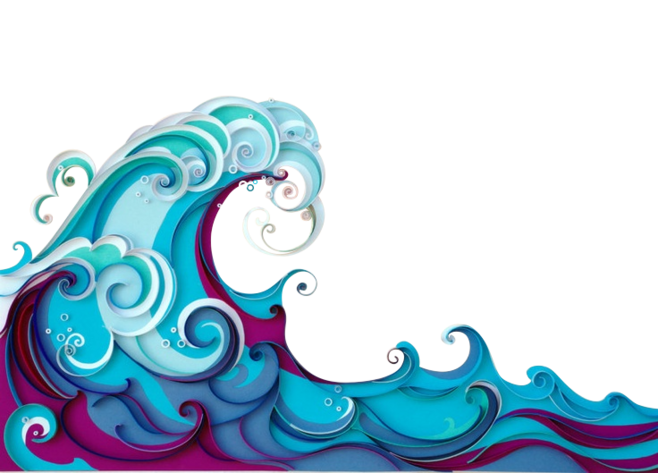 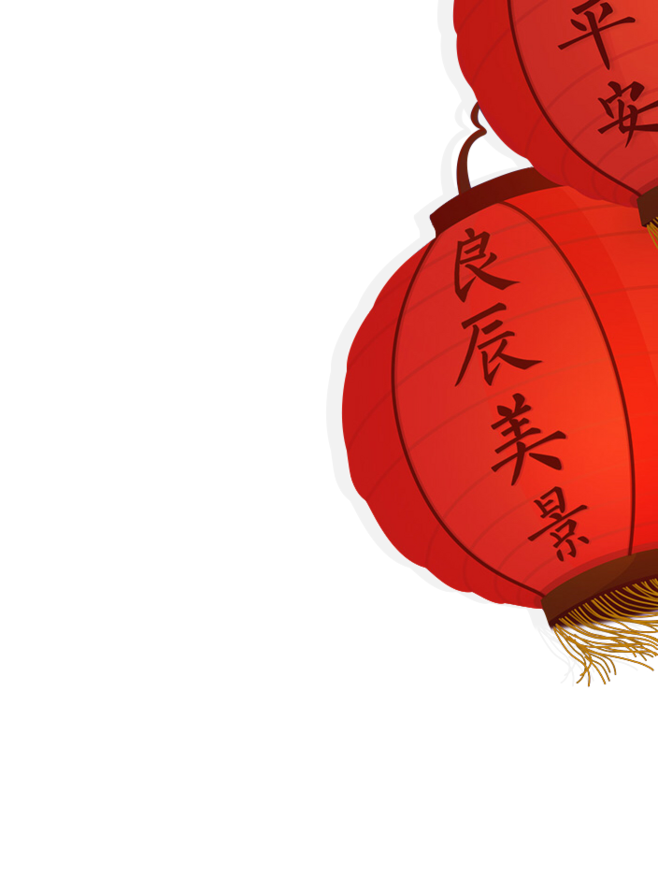 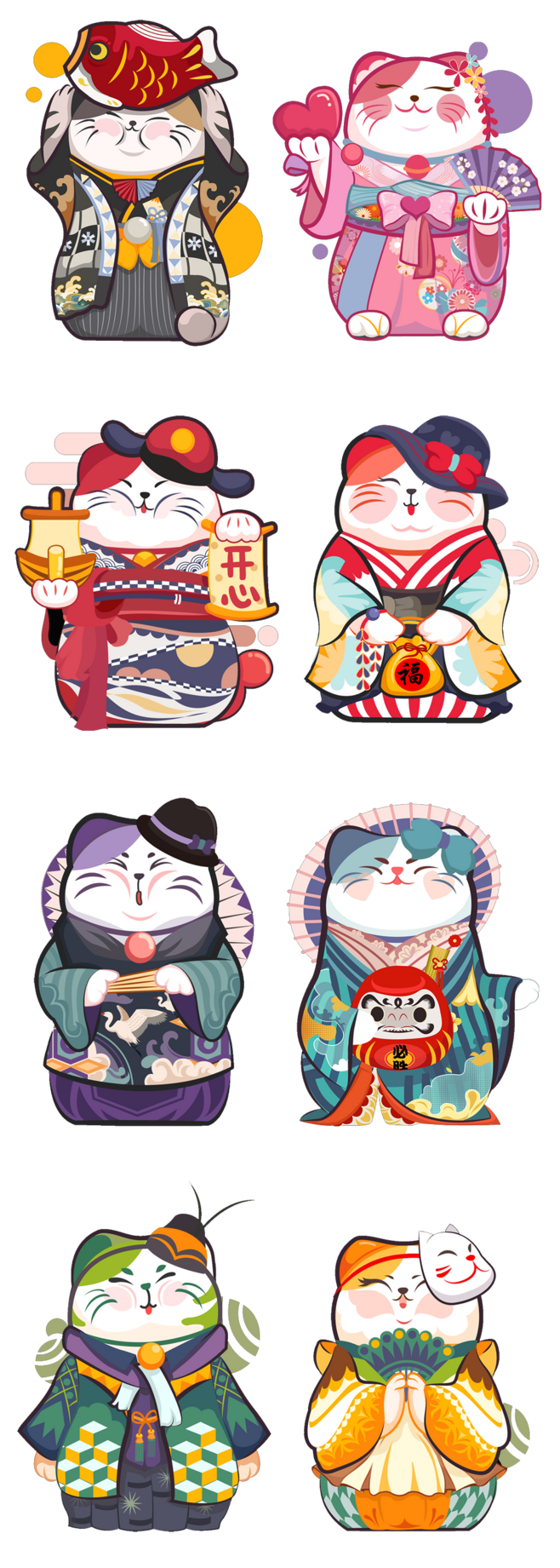 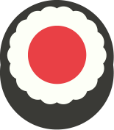 タイトルを入力
ここをクリックしてテキストコンテンツを入力し、ここをクリックしてテキストコンテンツを入力するにはここをクリックし、テキストコンテンツを入力するにはここをクリックしてテキストの内容を、ここをクリックしてテキストコンテンツを入力するには、ここをクリックしてテキストコンテンツを入力するここを
ワンタイムミーティング
タイトルを入力
ここをクリックしてテキストコンテンツを入力し、ここをクリックしてテキストコンテンツを入力するにはここをクリックし、テキストコンテンツを入力するにはここをクリックしてテキストの内容を、ここをクリックしてテキストコンテンツを入力するには、ここをクリックしてテキストコンテンツを入力するここを
タイトルを入力
ここをクリックしてテキストコンテンツを入力し、ここをクリックしてテキストコンテンツを入力するにはここをクリックし、テキストコンテンツを入力するにはここをクリックしてテキストの内容を、ここをクリックしてテキストコンテンツを入力するには、ここをクリックしてテキストコンテンツを入力するここを
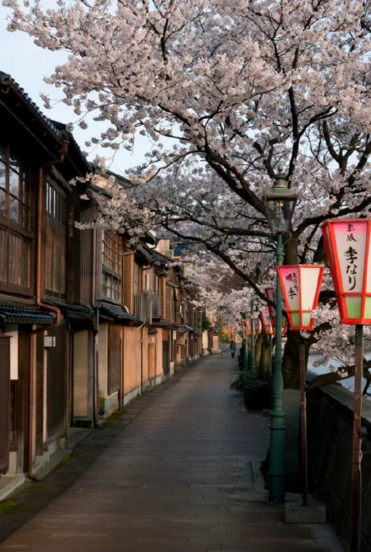 ここをクリックしてテキストコンテンツを入力し、ここをクリックしてテキストコンテンツを入力し、ここをクリックしてテキストの内容を入力するにはここにテキストコンテンツを、ここをクリックして入力して、ここをここでは、ここにテキストの内容を入力するにはクリックし、ここを ここをクリックしてテキストコンテンツを入力し、ここをクリックしてテキストコンテンツを入力するには、ここをクリックしてテキストコンテンツを入力するには、ここをクリックしてテキストコンテンツ、ここを入力してくださいここをここをクリックして、テキストの内容を入力するには、ここを
時間
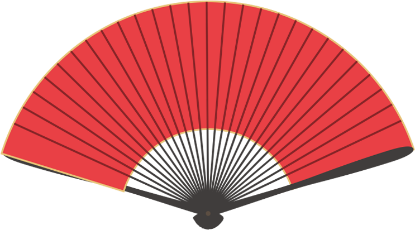 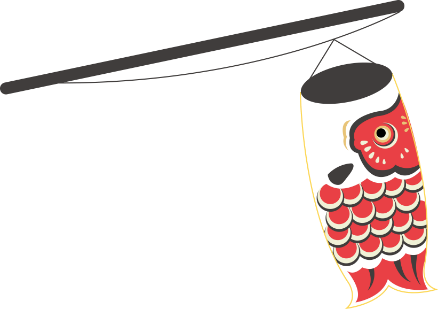 タイトルを入力
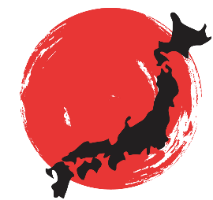 ここをクリックしてテキストコンテンツを入力し、ここをクリックしてテキストコンテンツを入力し、ここをクリックしてテキストコンテンツを入力するには、ここをクリックしてテキストコンテンツを入力するには、こちらをご覧ください。
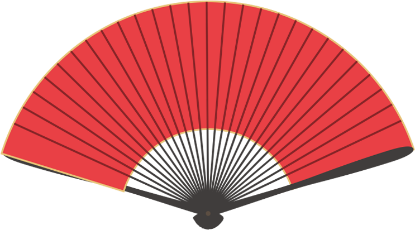 タイトルを入力
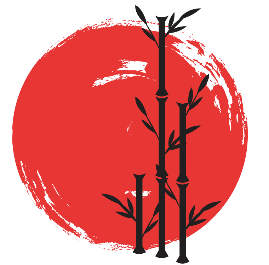 ここをクリックしてテキストコンテンツを入力し、ここをクリックしてテキストコンテンツを入力し、ここをクリックしてテキストコンテンツを入力するには、ここをクリックしてテキストコンテンツを入力するには、こちらをご覧ください。
タイトルを入力
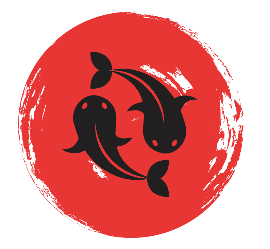 ここをクリックしてテキストコンテンツを入力し、ここをクリックしてテキストコンテンツを入力し、ここをクリックしてテキストコンテンツを入力するには、ここをクリックしてテキストコンテンツを入力するには、こちらをご覧ください。
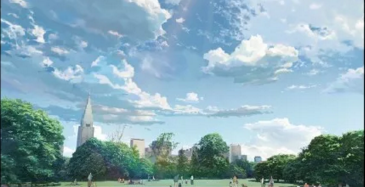 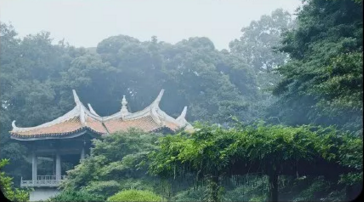 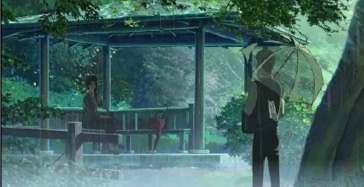 ここをクリックしてテキストコンテンツを入力し、ここをクリックしてテキストコンテンツを入力し、ここをクリックしてテキストコンテンツを入力するには、ここをクリックしてテキストコンテンツを入力するには、こちらをご覧ください。
ここをクリックしてテキストコンテンツを入力し、ここをクリックしてテキストコンテンツを入力し、ここをクリックしてテキストコンテンツを入力するには、ここをクリックしてテキストコンテンツを入力するには、こちらをご覧ください。
ここをクリックしてテキストコンテンツを入力し、ここをクリックしてテキストコンテンツを入力し、ここをクリックしてテキストコンテンツを入力するには、ここをクリックしてテキストコンテンツを入力するには、こちらをご覧ください。
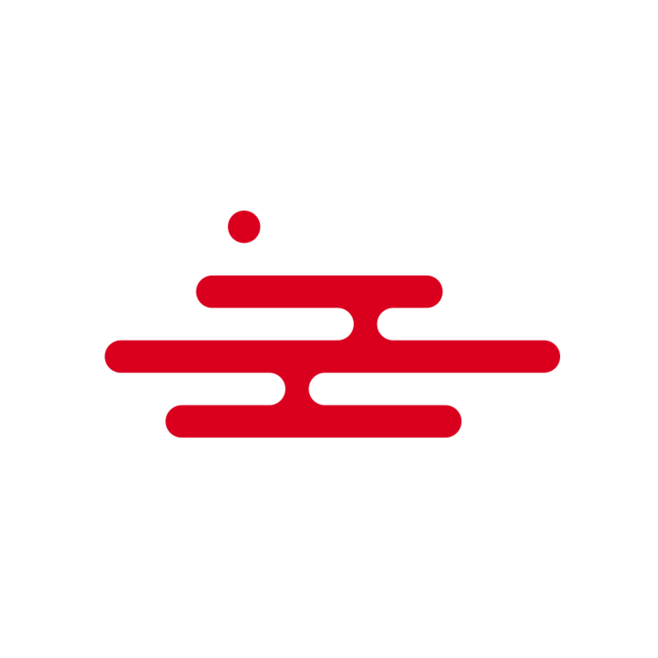 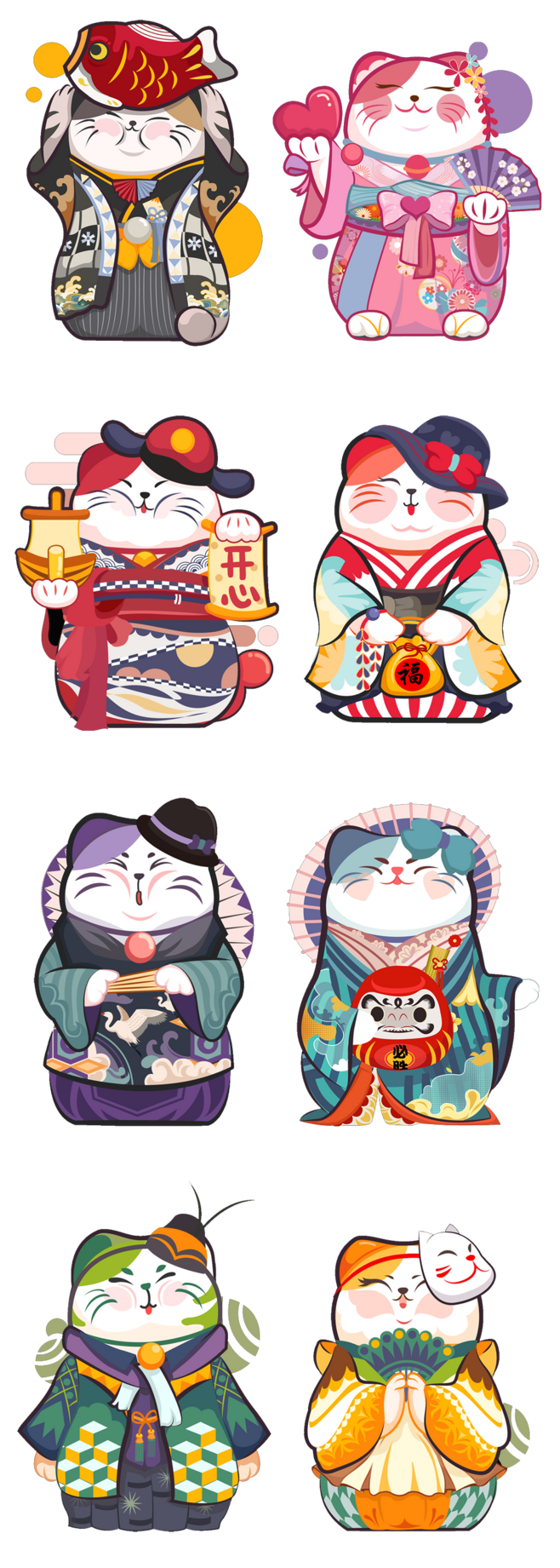 第4章戻る
ここをクリックしてテキストコンテンツを入力するにはここをクリックしてテキストコンテンツを入力してくださいここをクリックしてテキストコンテンツを入力する
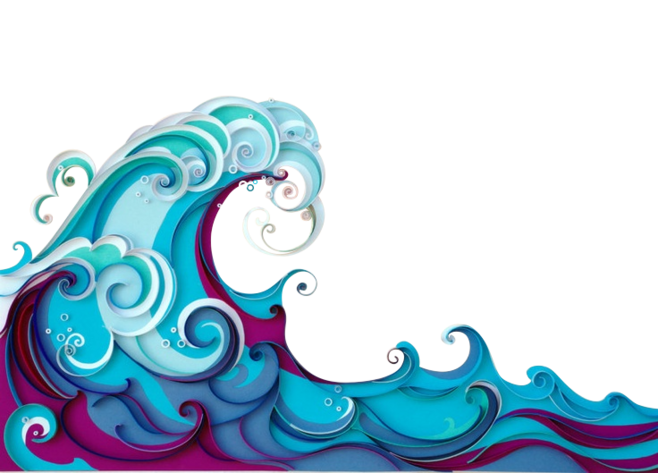 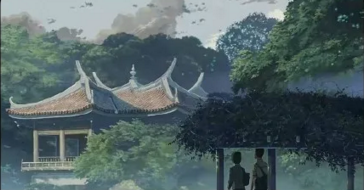 ここをクリックしてテキストコンテンツを入力し、ここをクリックしてテキストコンテンツを入力し、ここをクリックしてテキストコンテンツを入力するには、ここをクリックしてテキストコンテンツを入力するには、こちらをご覧ください。
タイトルを入力
タイトルを入力
ここをクリックしてテキストコンテンツを入力し、ここをクリックしてテキストコンテンツを入力し、ここをクリックしてテキストコンテンツを入力するには、ここをクリックしてテキストコンテンツを入力するには、こちらをご覧ください。
ここをクリックしてテキストコンテンツを入力し、ここをクリックしてテキストコンテンツを入力し、ここをクリックしてテキストコンテンツを入力するには、ここをクリックしてテキストコンテンツを入力するには、こちらをご覧ください。
タイトルを入力
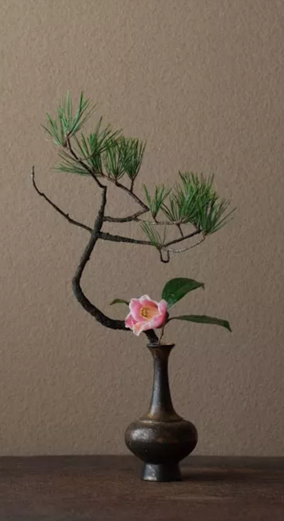 ここをクリックしてテキストコンテンツを入力し、ここをクリックしてテキストコンテンツを入力するにはここをクリックしてテキストコンテンツを入力するにはここをクリックしてテキストコンテンツを入力するには、ここをクリックしてテキストの内容を、ここでは、ここをクリックし、テキストコンテンツを
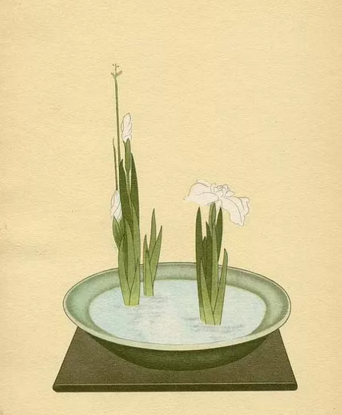 ここをクリックしてテキストコンテンツを入力し、ここをクリックしてテキストコンテンツを入力するテキストコンテンツを入力するここをクリックしてテキストコンテンツを入力するにはここをクリックしてテキストコンテンツを入力するにはここをクリックし、ここをクリックして内容を入力し、ここをクリックして ここをクリックしてテキストコンテンツを入力してください、ここをクリックしてテキストコンテンツを入力してください
ここをクリックしてタイトルを入力してください
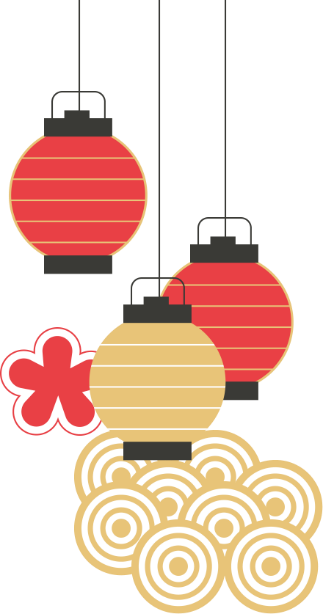 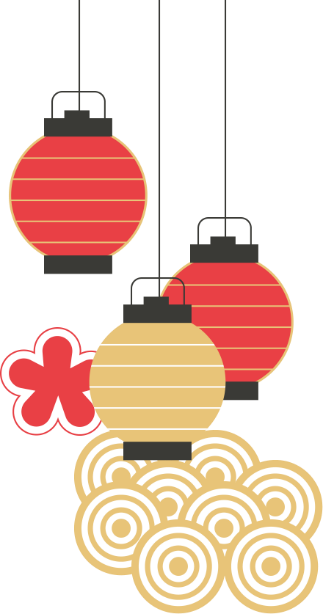 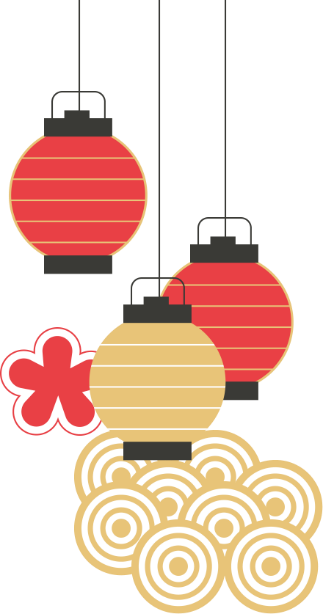 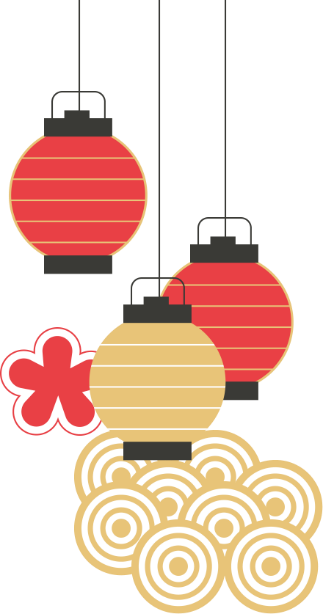 201X
201X
201X
201X
[テキストコンテンツの入力]、[テキストコンテンツの入力]、[テキストコンテンツの入力]、[テキストコンテンツの入力]、[テキストコンテンツの入力] の順にクリックし、入力テキストの内容をクリックします。
[テキストコンテンツの入力]、[テキストコンテンツの入力]、[テキストコンテンツの入力]、[テキストコンテンツの入力]、[テキストコンテンツの入力] の順にクリックし、入力テキストの内容をクリックします。
[テキストコンテンツの入力]、[テキストコンテンツの入力]、[テキストコンテンツの入力]、[テキストコンテンツの入力]、[テキストコンテンツの入力] の順にクリックし、入力テキストの内容をクリックします。
[テキストコンテンツの入力]、[テキストコンテンツの入力]、[テキストコンテンツの入力]、[テキストコンテンツの入力]、[テキストコンテンツの入力] の順にクリックし、入力テキストの内容をクリックします。
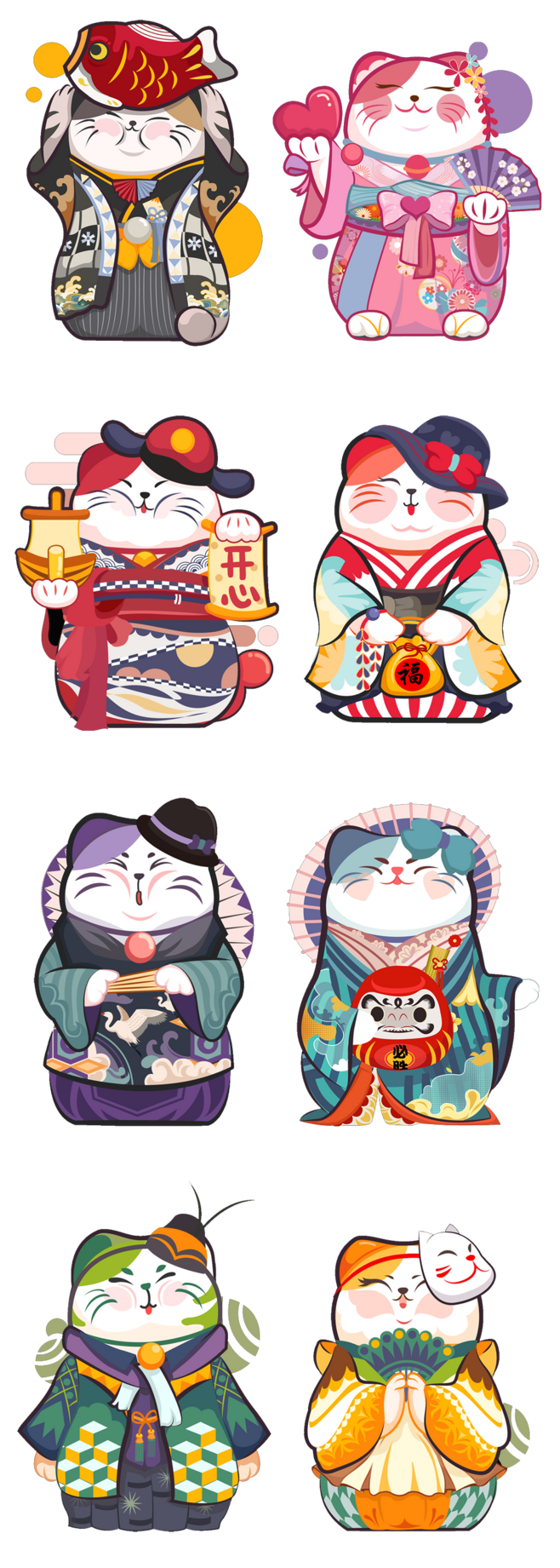 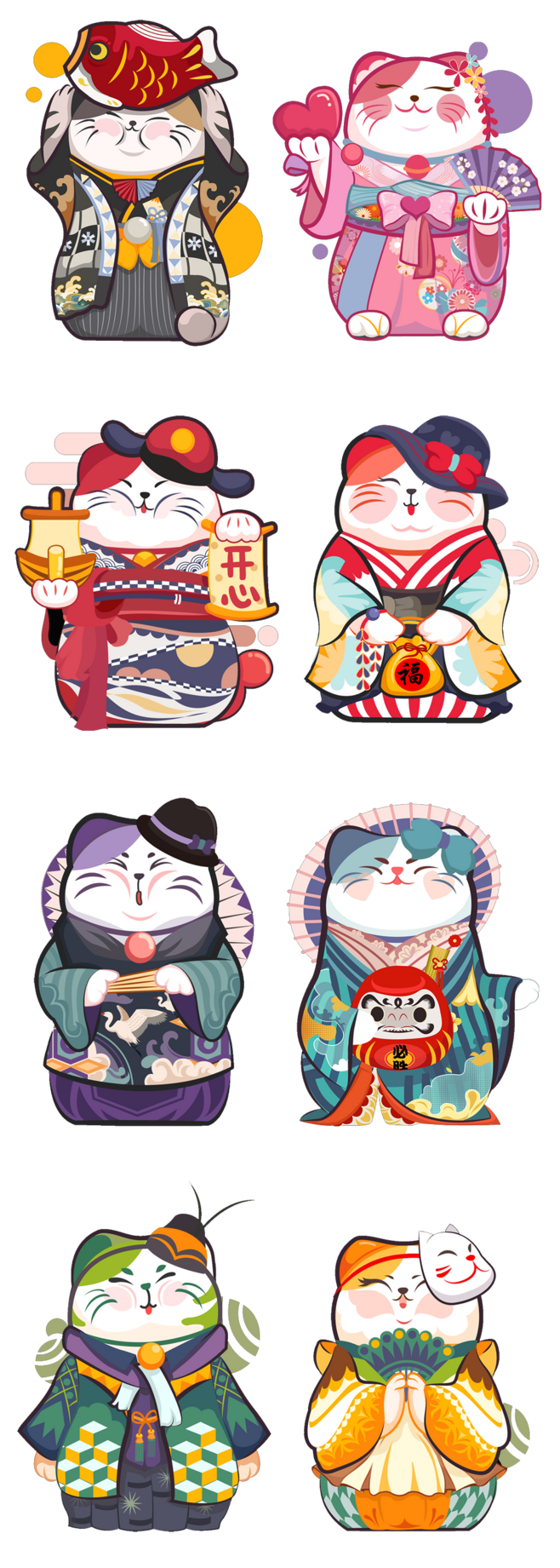 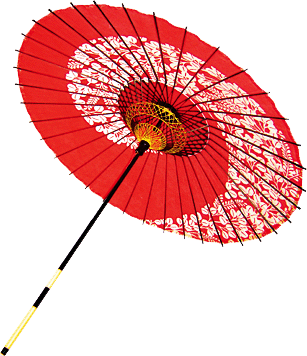 タイトルを入力
タイトルを入力
ここをクリックしてテキストコンテンツを入力し、ここをクリックしてテキストコンテンツを入力するテキストコンテンツを入力するここをクリックしてテキストコンテンツを入力するにはここをクリックしてテキストコンテンツを入力するにはここをクリックし、ここをクリックして内容を入力し、ここをクリックして ここをクリックしてテキストコンテンツを入力してください
ここをクリックしてテキストコンテンツを入力し、ここをクリックしてテキストコンテンツを入力するテキストコンテンツを入力するここをクリックしてテキストコンテンツを入力するにはここをクリックしてテキストコンテンツを入力するにはここをクリックし、ここをクリックして内容を入力し、ここをクリックして ここをクリックしてテキストコンテンツを入力してください
年は歌のようである
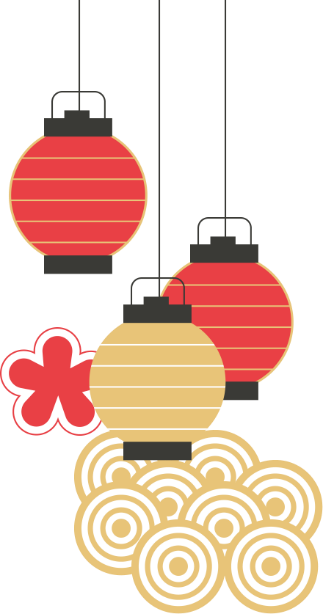 ここをクリックしてテキストコンテンツを入力し、ここをクリックしてテキストコンテンツを入力し、ここをクリックしてテキストの内容を入力するにはここにテキストコンテンツを、ここをクリックして入力して、ここをここでは、ここにテキストの内容を入力するにはクリックし、ここを ここをクリックしてテキストコンテンツを入力し、ここをクリックしてテキストコンテンツを入力するテキストコンテンツを入力するにはここをクリックしてテキストコンテンツを入力するには、ここをクリックしてテキストの内容を入力するには、ここを選択し、ここをクリックし、テキストコンテンツを入力する ここをクリックしてテキストコンテンツを入力するにはここをクリックしてテキストコンテンツを入力するにはここをクリックしてテキストコンテンツを入力するここをクリックしてくださいテキストコンテンツを入力するにはここクリックしてください。
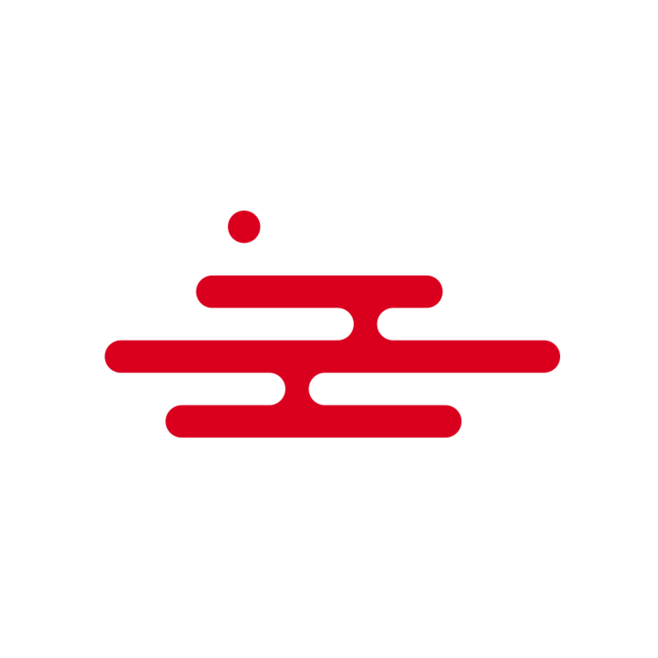 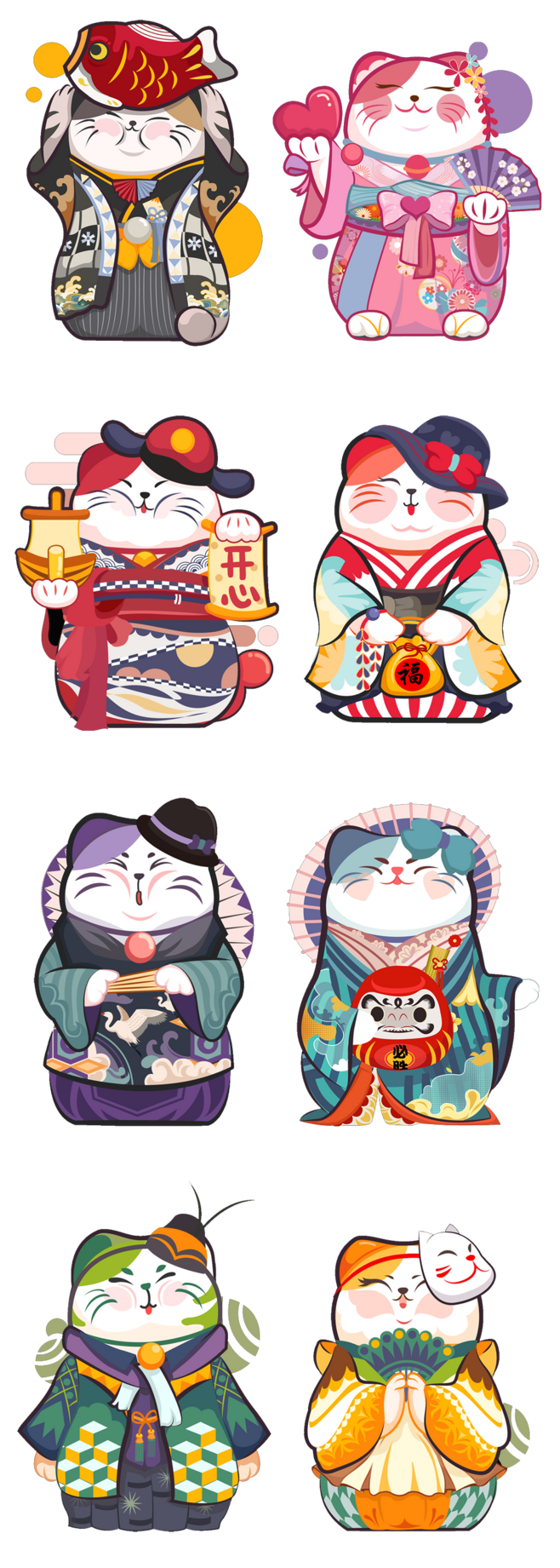 感謝
お 楽しみ ください
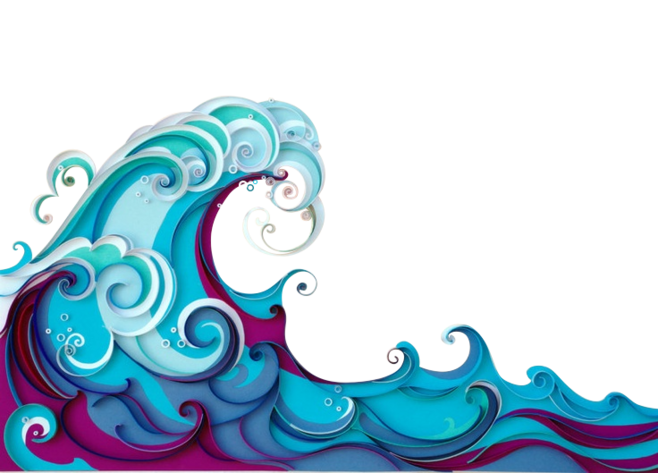 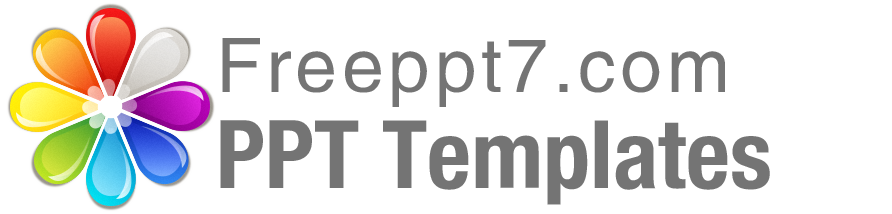 無料ダウンロードのための最高の PPT テンプレート
Https://www.freeppt7.com